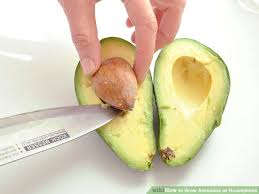 PIT 2
‘Ik en mijn doelgroep’
Afronding PIT-1
Resterende PIT-presentaties van periode 1 worden gehouden (Wie ben ik)
PIT-verslagen worden teruggegeven
Kijk goed naar de feedback
Benodigde aanvullingen voor het behalen van een voldoende uiterlijk maandag 25 november inleveren voor 2e kans
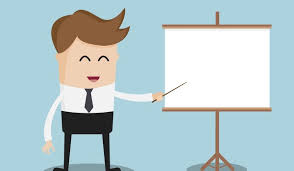 Introductie project
Het taartpuntenmodel
Er zijn vier leervragen:
Welke doelgroepen kan ik tegenkomen?
Hoe wonen en werken deze doelgroepen?
Wat moet ik van mijn doelgroep weten voor ik op stage ga?
Welke vaardigheden moet ik hebben om met de
     verschillende doelgroepen te kunnen werken?
Deze vier leervragen worden verdeeld over acht
     lessen. Als alle acht taartpunten zijn gevuld is
     het feest en eten we taart met de hele klas.
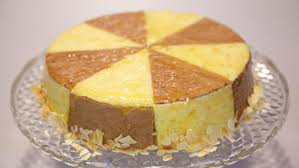 Toetsing van deze PIT:
Tijdens de PIT brengen we de doelgroepen in kaart 
Jullie leren wat je nodig hebt om in je stage te kunnen aansluiten bij de doelgroep.
We hebben een groot project deze periode want jullie gaan werken aan het opstellen van een eigen vacature (per groepje).
Op die vacature wordt gesolliciteerd door de studenten uit andere groepjes.
In de toetsweek gaan jullie bij elkaar solliciteren. Er wordt dan tijd ingeruimd voor sollicitaties per groepje zodat iedereen leert solliciteren maar ook leert in een commissie te zitten en sollicitatiegesprekken af te nemen (vragen voorbereiden). 
Jullie worden beoordeeld op inzet (actieve deelname) en het inleveren van de gevraagde bewijsstukken (wordt steeds vooraf aangegeven).
Vandaag
Gaan we groepjes maken voor het verzamelen van info over de verschillende doelgroepen:
PW: verdelen in tweetallen (vier duo-groepjes)
Kinderopvang (kinderdagverblijf/buitenschoolse opvang/peuterspeelzaal (niv. 3))
Speciaal basisonderwijs (niv. 4)
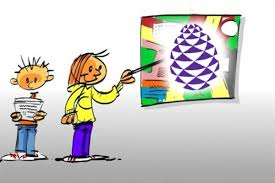 Vandaag
Gaan we groepjes maken voor het verzamelen van info van de verschillende doelgroepen:
MZ: Verdelen in drie groepjes van drie:
Mensen met een (verstandelijke) beperking
Ouderenzorg (dagbehandeling/opvang)
Asielzoekerscentrum/vluchtelingenwerk (woonbegeleiding/ondersteuning)
Jongerenwerk
Maatschappelijke opvang (dak- en thuislozenopvang)
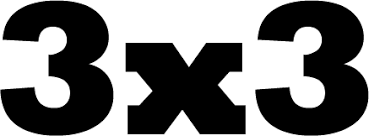 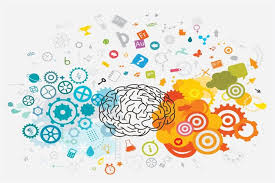 Stap 1 Brainstorm over de eerste leervraag 		   bij de PIT
Leervraag 1: Welke doelgroepen kan ik tegenkomen?
Jullie hebben voor deze PIT-opdracht inmiddels een doelgroep gekozen.
Vandaag gaan jullie info zoeken over het werken met de gekozen doelgroep
De opbrengst van jullie zoektocht verwerken jullie in een presentatie
Dit laten jullie volgende week aan de klas zien. 
Onderdeel van de presentatie is ook een kort stukje film over de doelgroep. 
Dus laat iets zien van het werken met de doelgroep waar jullie je als groepje tijdens deze PIT op gaan richten.
Sla de link naar het filmpje goed op in de presentatie die jullie laten zien. 
Volgende week gaan jullie het werken met de gekozen doelgroep presenteren.
Zorg ervoor dat iedereen in je groepje aan bod komt bij het presenteren
Zijn er voor nu nog vragen?
Vooruitblik volgende les:
Groepspresentaties doelgroepen
Starten met het voorbereiden van interviews die jullie gaan afnemen bij een begeleider die werkt met de door jullie gekozen doelgroep.
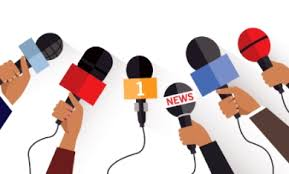